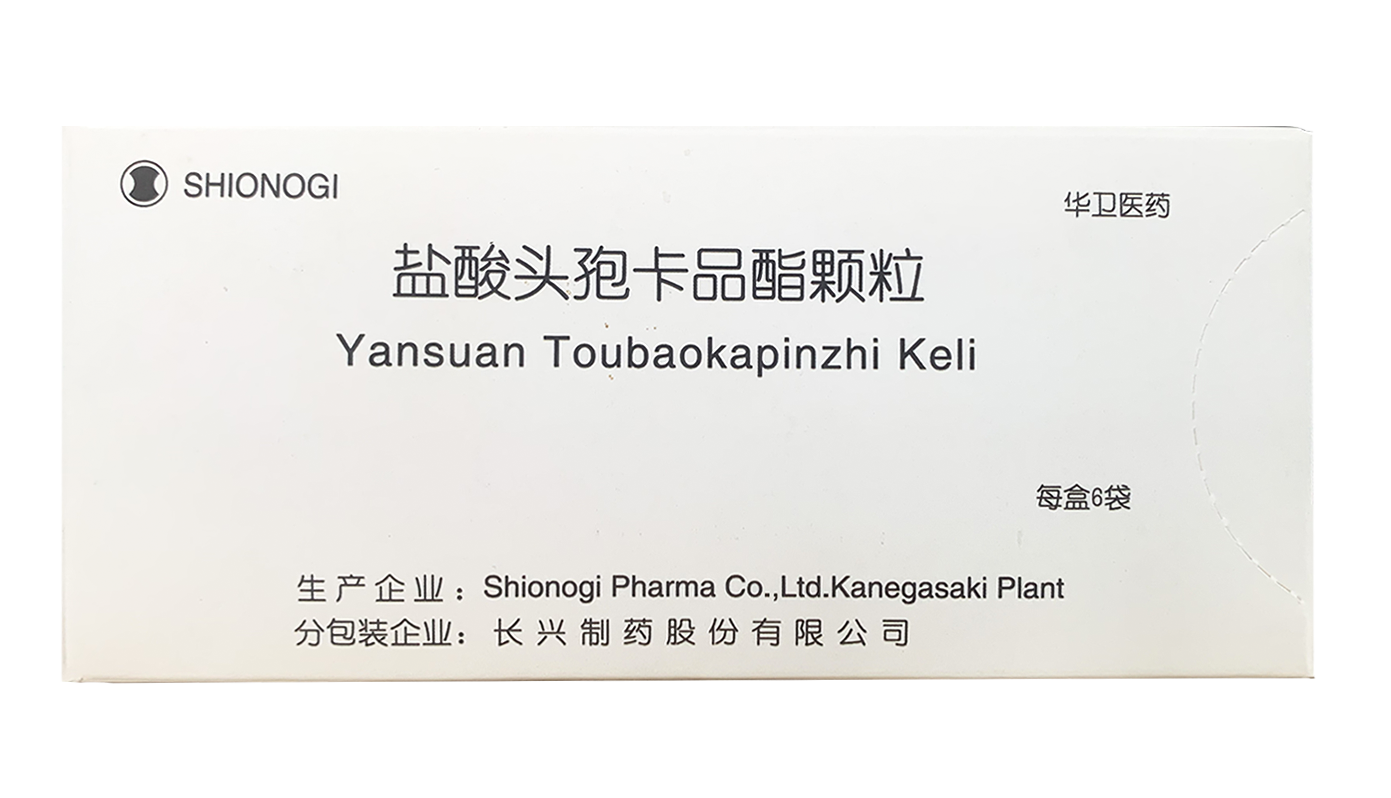 非最终包装
盐酸头孢卡品酯颗粒
京内联系机构：北京华卫医药有限责任公司
上市许可持有人：日本盐野义制药株式会社
分包装企业：长兴制药股份有限公司
02      安全性
01 药品基本信息
目  录
contents
04      经济性
03      有效性
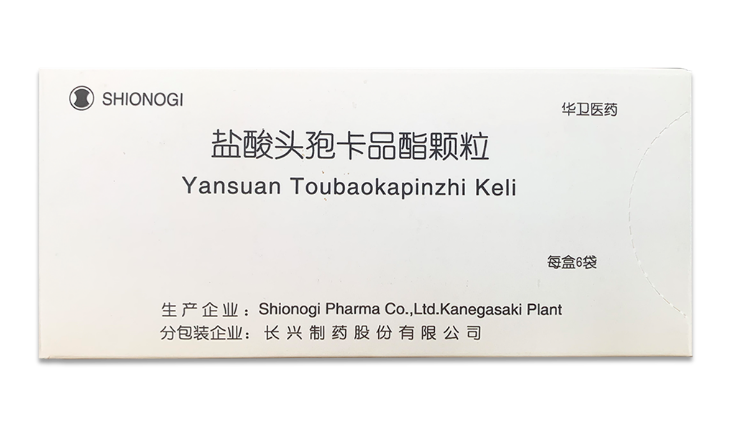 06      公平性
05      创新性
01 药品基本信息
适应症：
本品适用于儿童。
本品适用于对头孢卡品敏感的葡萄球菌属、链球菌属、肺炎球菌、卡他莫拉（布兰汉）菌、大肠埃希菌、柠檬酸杆菌属、克雷伯氏菌属、肠杆菌属、沙雷氏菌属、变形杆菌属、摩氏摩根氏菌 、普罗维登斯菌属、流感嗜血杆菌、消化链球菌属、拟杆菌属、普雷沃氏菌属（除二路普雷沃尔菌外）、痤疮丙酸杆菌所致的下列感染：
○浅表性皮肤感染，深层皮肤感染，淋巴管（结）炎，慢性脓皮病
○咽喉炎，扁桃体炎（包括扁桃体周炎，扁桃体周脓肿），急性支气管炎，肺炎
○膀胱炎，肾盂肾炎
○中耳炎，鼻窦炎
○猩红热
通用名：盐酸头孢卡品酯颗粒
成  份：本品主要成份为盐酸头孢卡品酯
批准文号：国药准字HJ20210072
规   格：50mg（按C17H19N5O6S2计）
上市许可持有人：日本盐野义制药株式会社
境内联系机构：北京华卫医药有限责任公司
用法用量：口服。儿童常用剂量为按体重一次3mg（效价）/kg，一日3次，餐后服用。用药剂量根据患者的年龄、体重和病情严重程度调整。
本药品为儿童专用药，为原装双铝小袋独立包装，开封后折叠简易处理即可储存，方便继续服用，不会引起药物浪费。
02      安全性
上市前：
单次给药毒性试验（大鼠和犬），在各种毒性试验中均未发现本药存在安全性问题，可预期临床的有效性和安全性。
上市后：
日本3047例上市后安全性评价对象包括各年龄段儿童：
出生后29日儿童：1例，0%，最低年龄
29日至2岁儿童：783例，25.7%
2岁至6岁儿童：1580例，51.9%
6岁至16岁儿童：675例，22.2%
在批准上市后再调查后的安全性评价对象例 3047 例中，包括临床检查值异常改变在内的不良反应发生率为4.30%（131 例/3047 例。
在批准上市时的安全性评价对象例 558 例中，不良反应为 18 例（3.2%）。
儿童年龄
02      安全性
与目录内同类产品安全性对比：
经对比分析，盐酸头孢卡品酯颗粒不良反应发生率仅为4.30%，在0-2岁儿童有循证证据，不需要增加剂量，且安全性良好。头孢妥仑不良反应发生率为4.50%，但在3岁以下儿童中不良反应发生率较高（腹泻、软便高达36.2%），且要增加一倍用量，因此在3岁以下儿童不具备使用优势，盐酸头孢卡品酯颗粒儿童使用安全性更高。
03      有效性
头孢卡品酯对G+和G-都具有良好的抗菌活性
盐酸头孢卡品酯颗粒日本上市后临床评价：
总有效率94.7%（2822例/2979例）
呼吸道感染有效率：95.3%（1997例/2096例）
皮肤感染有效率：94.5%（359/ 380)
耳鼻喉感染有效率： 91.2% ( 342/ 375)
尿路感染有效率： 95.7% ( 67/ 70)
猩红热感染有效率： 98.3% ( 57/ 58)
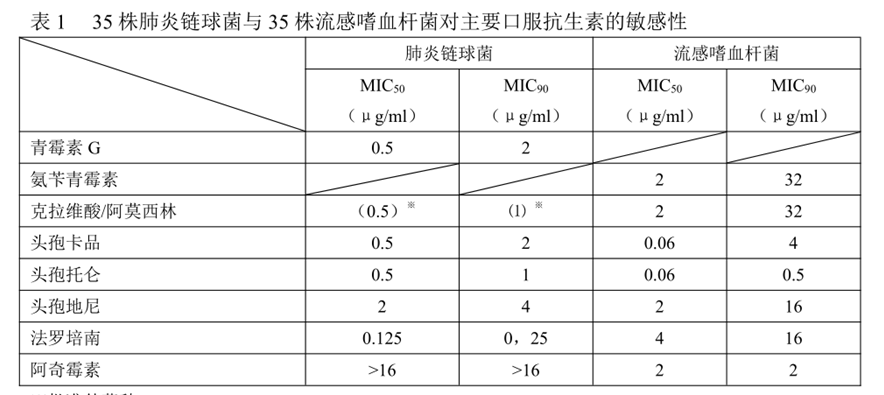 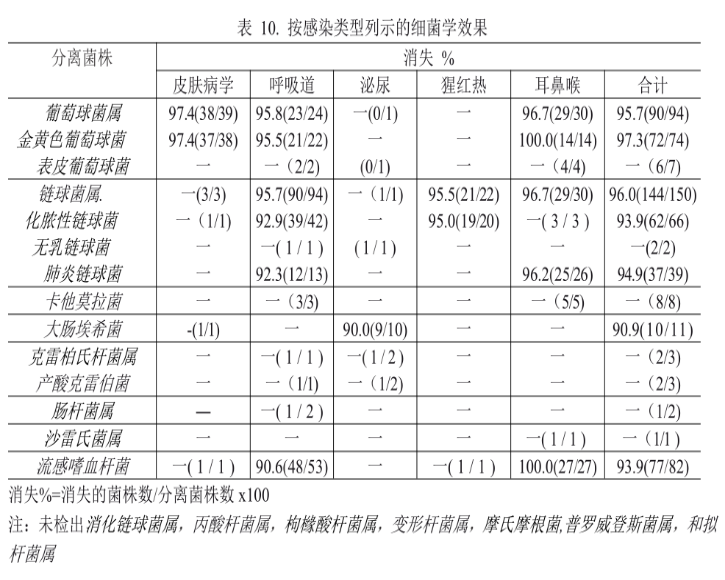 经分析对比，盐酸头孢卡品酯颗粒血浆蛋白结合率低于同类药物，具备儿童呼吸道感染治疗药物中一线药物的特性
抗菌素具有和体内蛋白，主要是白蛋白相结合的性质。
一血清蛋白结合率也是表示药物特性的指标之一，认为若结合率低，具有实际抗菌作用的游离形态就多，容易见效
03      有效性
盐酸头孢卡品酯颗粒有效性研究-临床
儿童PK/PD抗菌药物折点研究：
05      创新性
创新程度
1
应用创新
2
蛋白结合率低，广泛的抗菌谱
05      创新性
头孢妥仑的口味甜中带苦，药味比较明显。卡品酯几乎无色无味，回味有点草莓香，口味在儿童药中比较重要，卡品酯更优。
与目录内同治疗领域药品头孢妥仑匹酯片对比
草莓口味，儿童顺应性好
头孢妥仑的口味甜中带苦，药味比较明显。卡品酯几乎无色无味，回味有点草莓香，口味在儿童药中比较重要，卡品酯更优。
双铝小袋包装，易长期储存
卡品酯为原装进口双铝小袋独立包装，开封后折叠简易处理即可储存，方便继续服用，不会引起药物浪费。头孢妥仑是六包统一一个铝箔袋。长期存放使用卡品酯更优。
儿童服用，安全性更高
卡品酯在0-2岁儿童有循证证据，不需要增加剂量，且安全性良好。头孢妥仑在3岁以下儿童中不良反应发生率较高，且要增加用量，因此在3岁以下儿童不具备使用优势。
06      公平性
年发病患者总数：XXXX万人。
弥补药品目录短板：弥补了目录内无降糖药的短板。
临床管理难度：患者服药依从性高，临床便于便利等。
06      公平性
年发病患者总数：XXXX万人。
弥补药品目录短板：弥补了目录内无降糖药的短板。
临床管理难度：患者服药依从性高，临床便于便利等。
综上所述，将盐酸头孢卡品酯颗粒剂纳入《国家基本医疗保险、工伤保险和生育保险药品目录》，可以满足国内儿童患者的需求，解决国内很多药品只能参照成人的用法剂量，没有儿童使用数据的现状，缓解专为儿童使用的药物严重不足的现状。